משוואות לינאריות בדו-מימד

תרגיל כיתה 4
מעיין ברילר – mayanbriller@campus.technion.ac.il
מבוא למערכות דו-מימדיות
כאשר יש לנו מערכת דו-מימדית בה יש שני משתנים:

לכל אחד יש את נקודת השבת שלו
כל אחד מתנהג אחרת
הם תלויים זה בזה
מרחב הפאזה
מבוא למערכות דו-מימדיות
אפשר לייצג מערכת דו-מימדית עם מערכת משוואות:
כל מערכת משוואות ניתן לייצג באמצעות מטריצה
המטריצה A היא תכונה של המערכת
ערכים עצמיים ווקטורים עצמיים
שימו לב זהו כפל מטריצות ולכן אי אפשר לחלק ב-v 
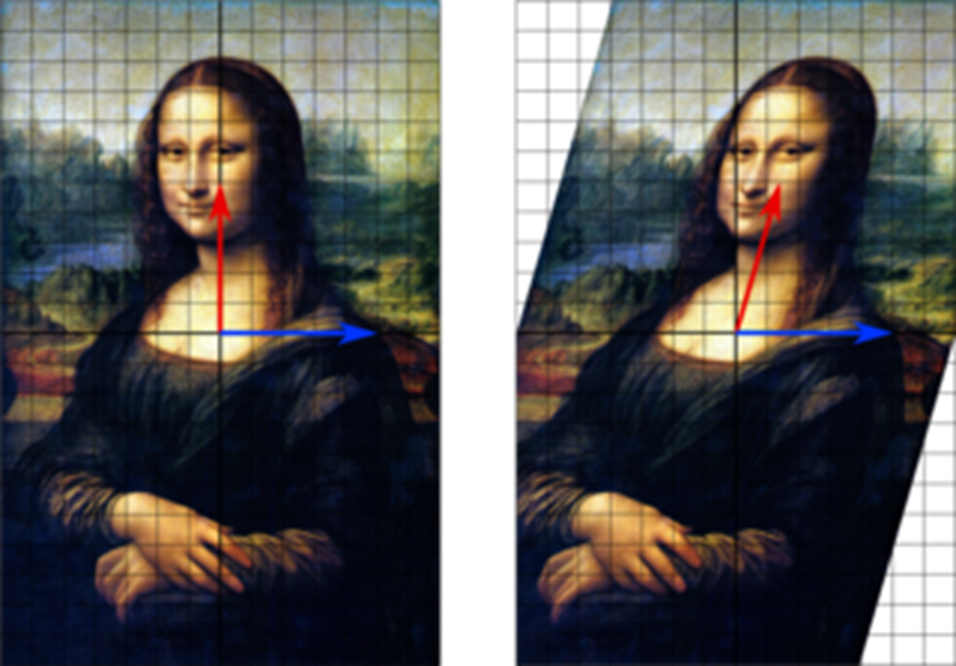 פתרון מערכת לינארית דו-מימדית ללא קלט
פתרון מערכת לינארית דו-מימדית ללא קלט
דוגמא משאלות ההבנה
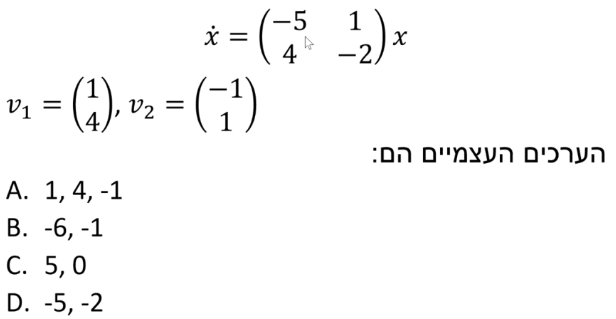 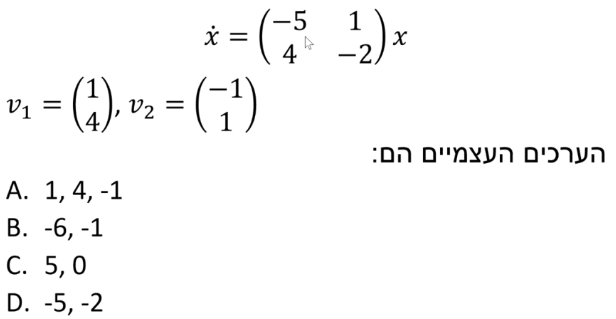 מהי נקודת השבת של המערכת?
ציירו את הוקטורים העצמיים ואת הכיוון אליו פונים עליהם
ציירו את עקומי האפס של המערכת
ציירו תנועה במרחב הפאזה מנקודות התחלה שונות
(1,1)
העשרה
מרחב הערכים העצמיים
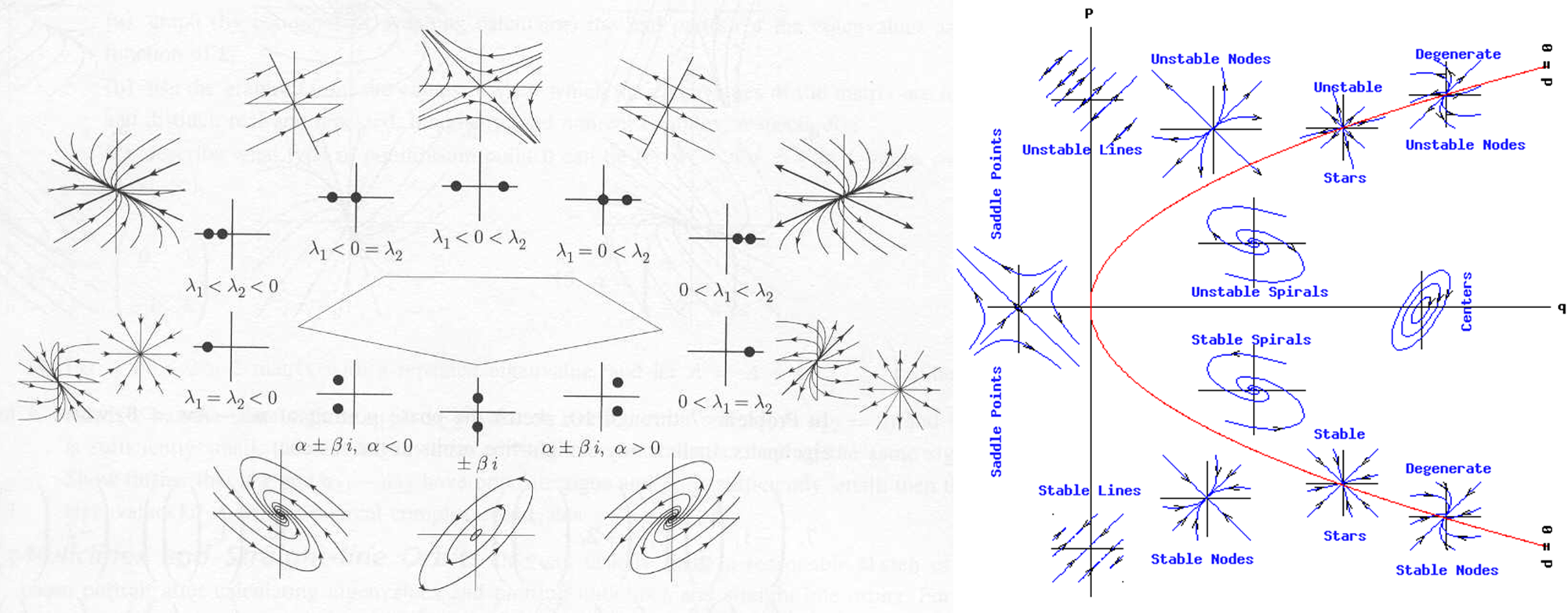 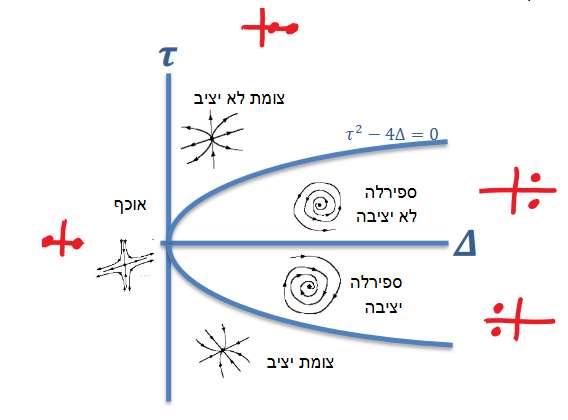 Imaginary
Real
שיעורי בית
שאלה 1
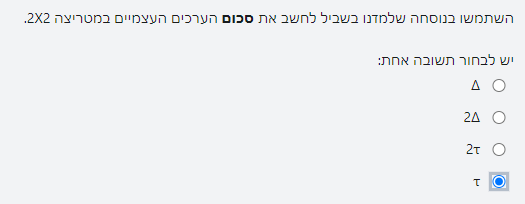 שאלה 2
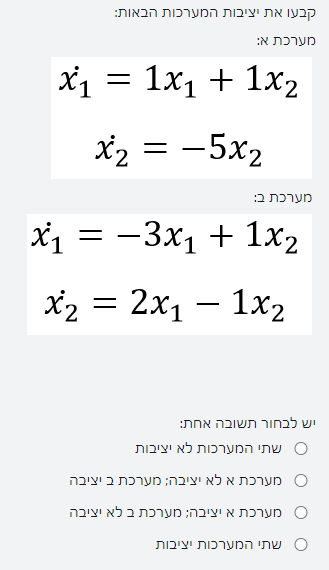 מערכת א
מערכת ב
לא יציבה
יציבה
שאלה 3
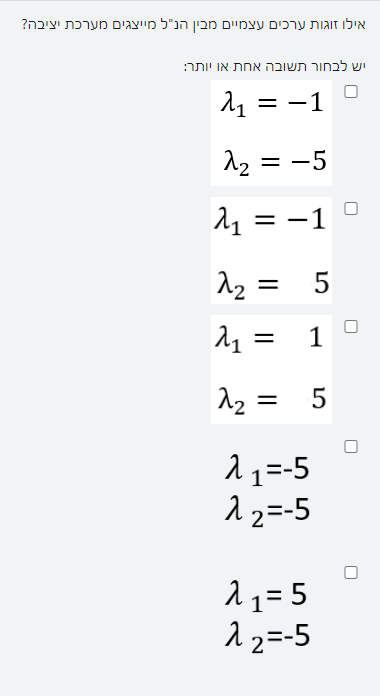 יציבה (צומת)
לא יציבה (אוכף)
לא יציבה (צומת)
יציבה (צומת)
לא יציבה (אוכף)
שאלה 4
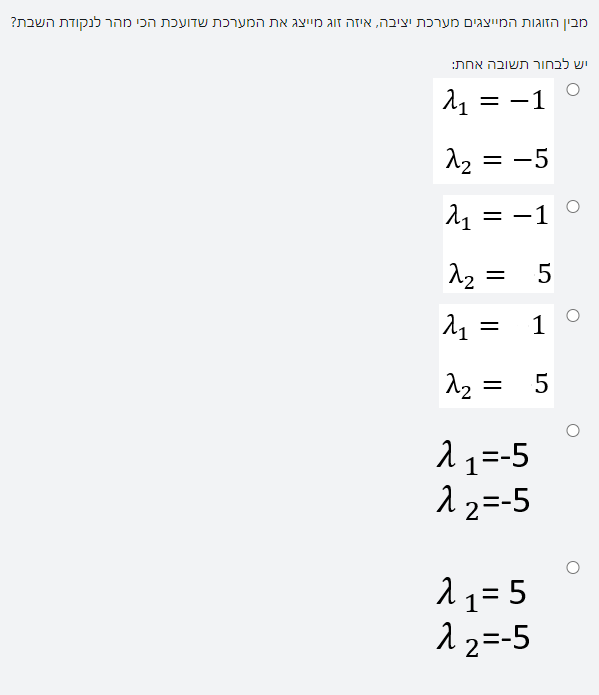 שאלה 5
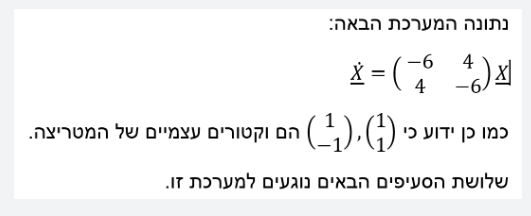 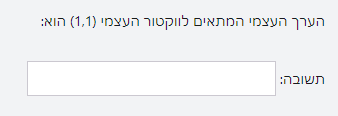 שאלה 6
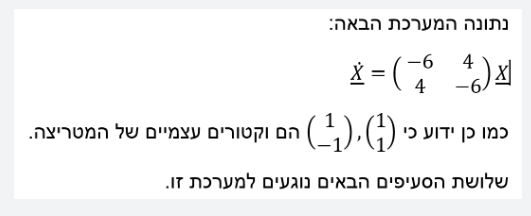 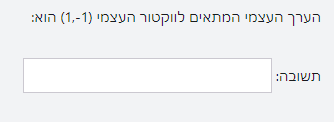 שאלה 7
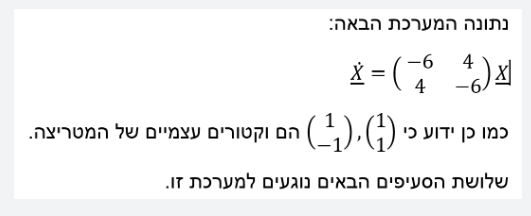 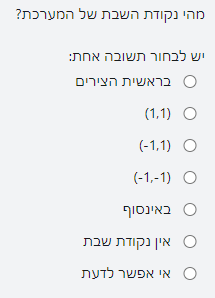 הכניסה למערכת היא אפס
שאלה 8
ב
א
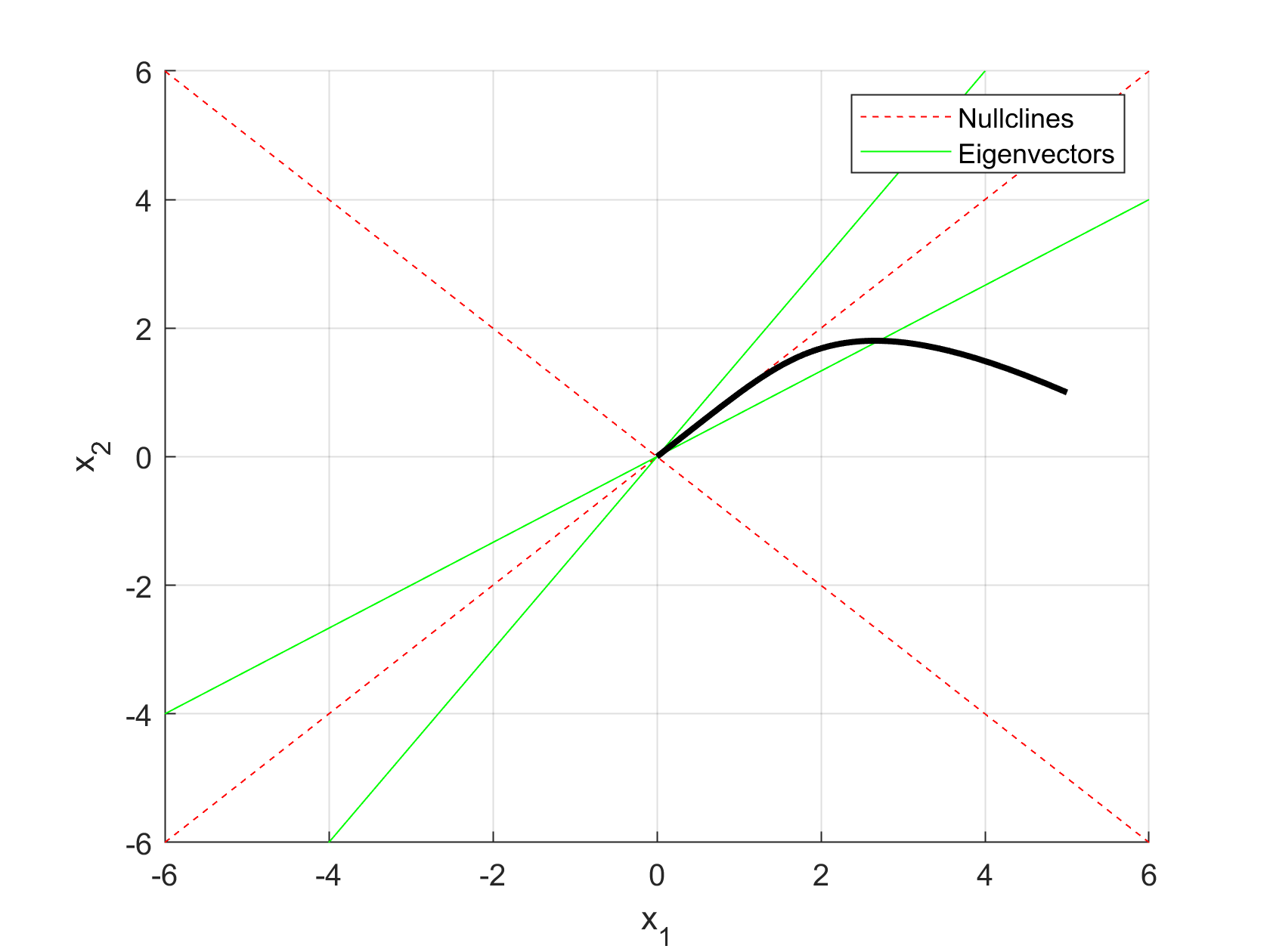 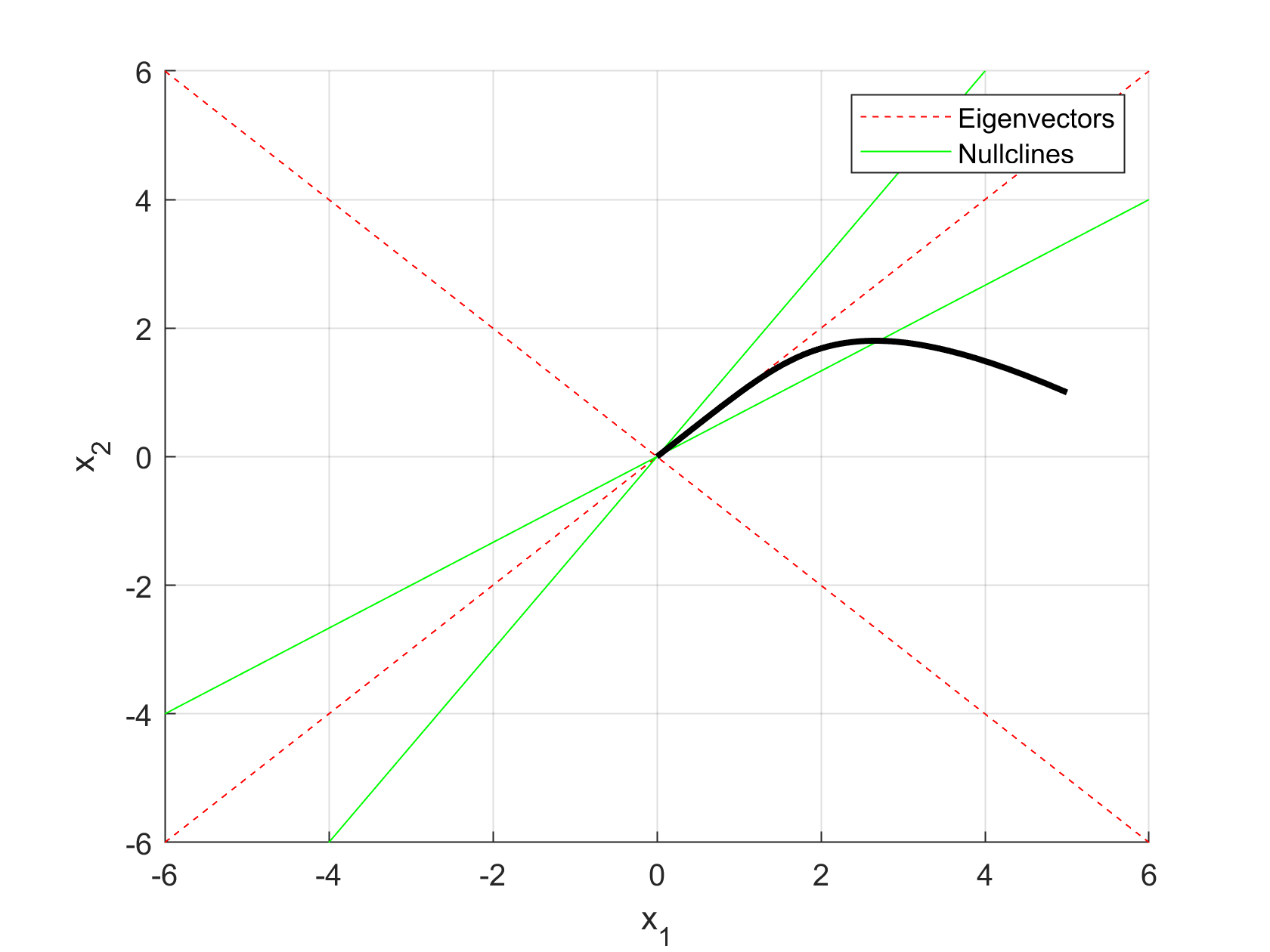 איטי
מהיר
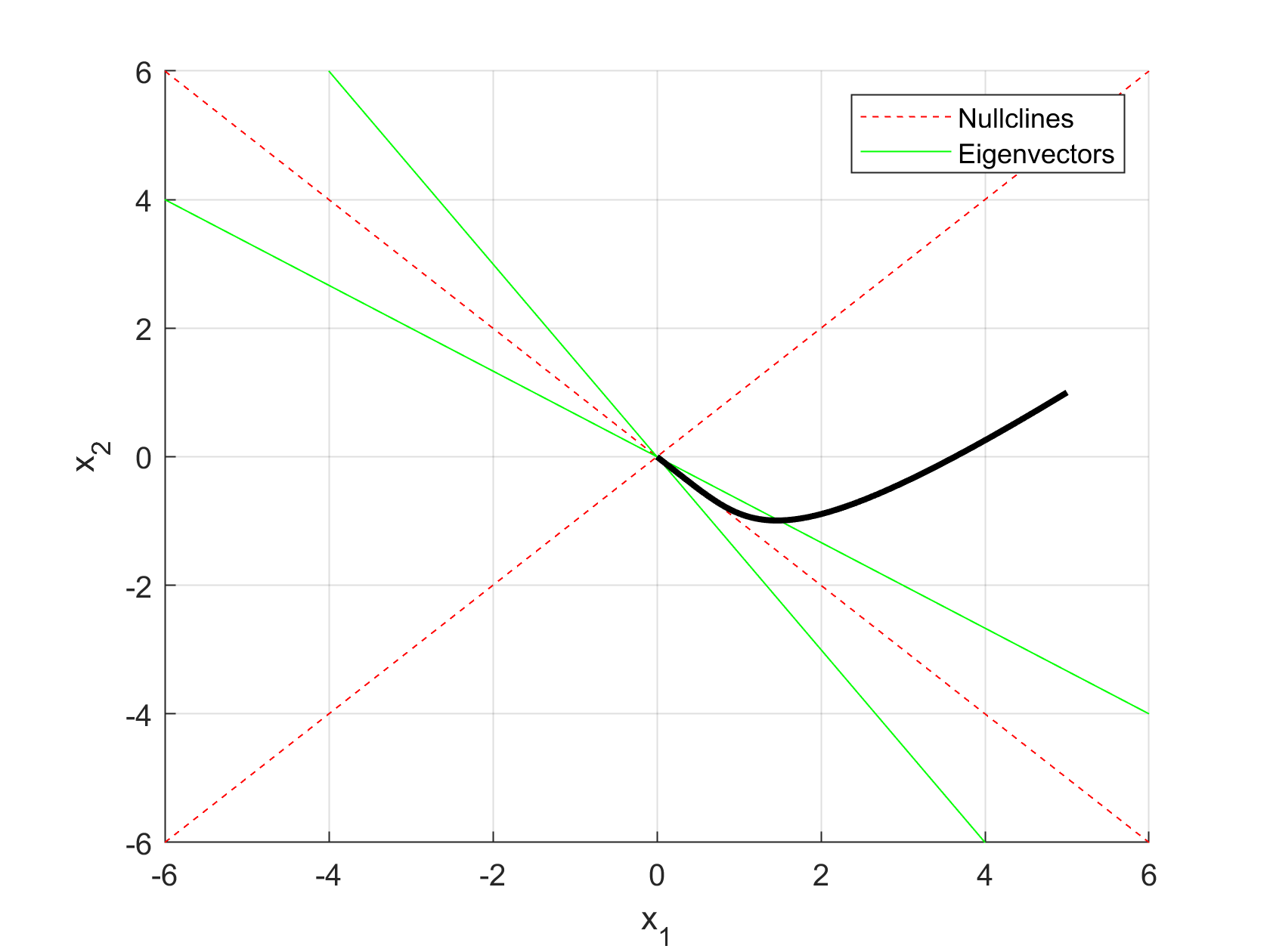 ד
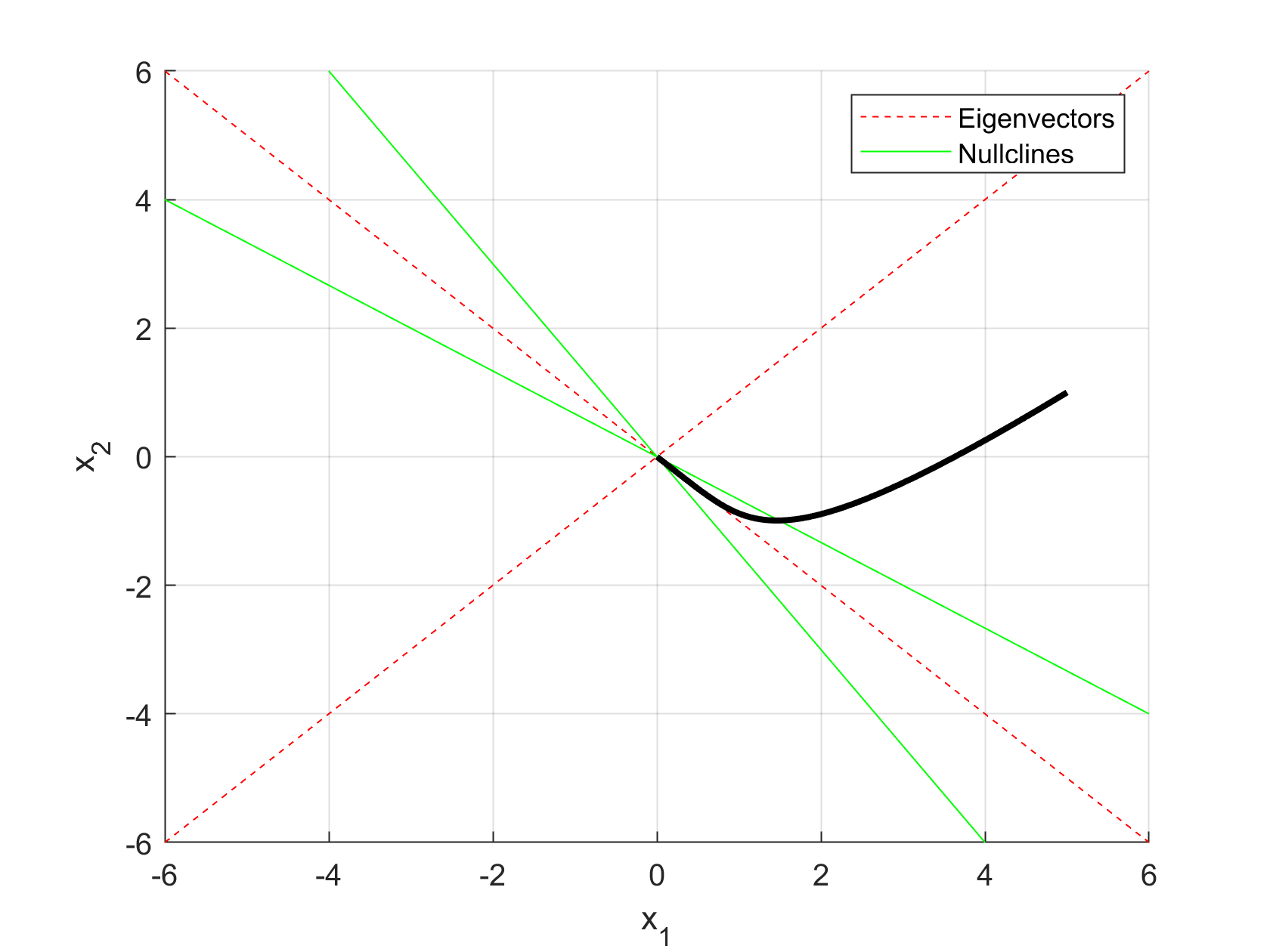 ג
1. להציב את נקודת ההתחלה ולבדוק את כיוון הנגזרות ומתי יש חציה של עקום אפס
2.  להבין איזה כיוון דועך מהר יותר
שאלה 9
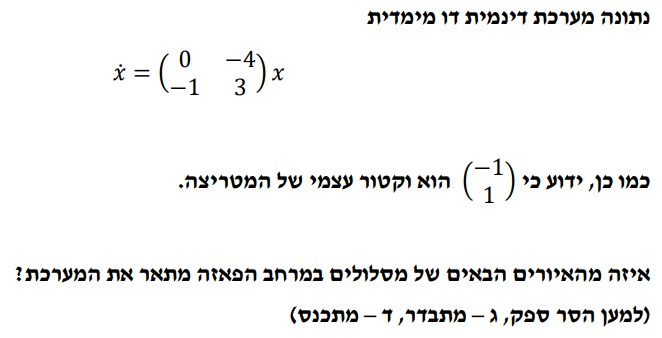 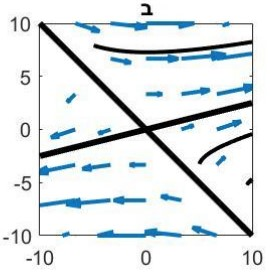 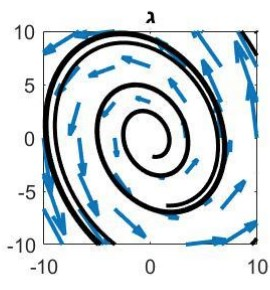 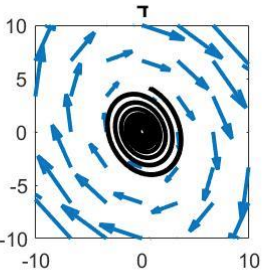 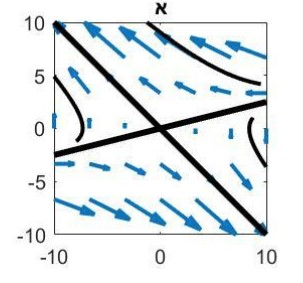